Anwendertagung 2013
Herzlich Willkommen
zur Anwendertagung 2013



Thema:		Kreditauskunft
		Überblick 

Referenten:	Edmund Strobl
Kreditauskunft – Systeme
Übersicht:
SCHUFA (mit und ohne manuelle Nachbearbeitung)

 Kreditreform

 Energiehandel effektiv
Kreditauskunft – Funktionsweise
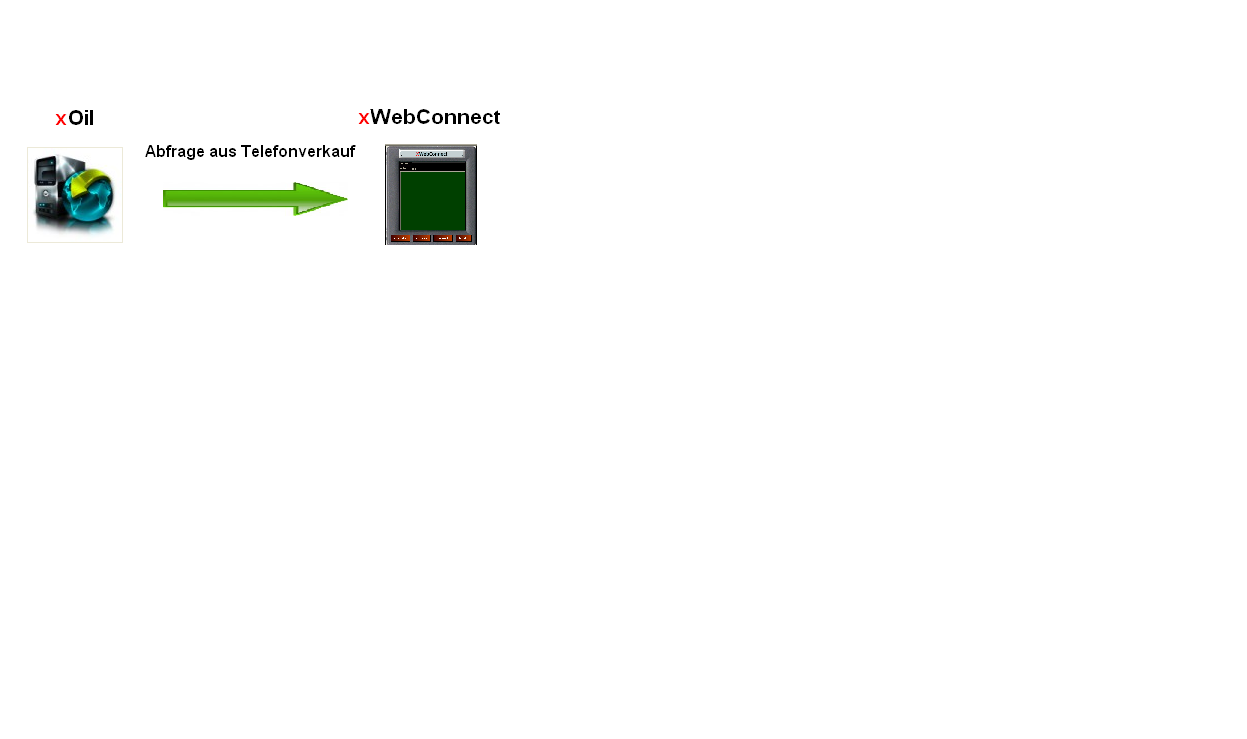 Schritte:
Kreditauskunft – Funktionsweise
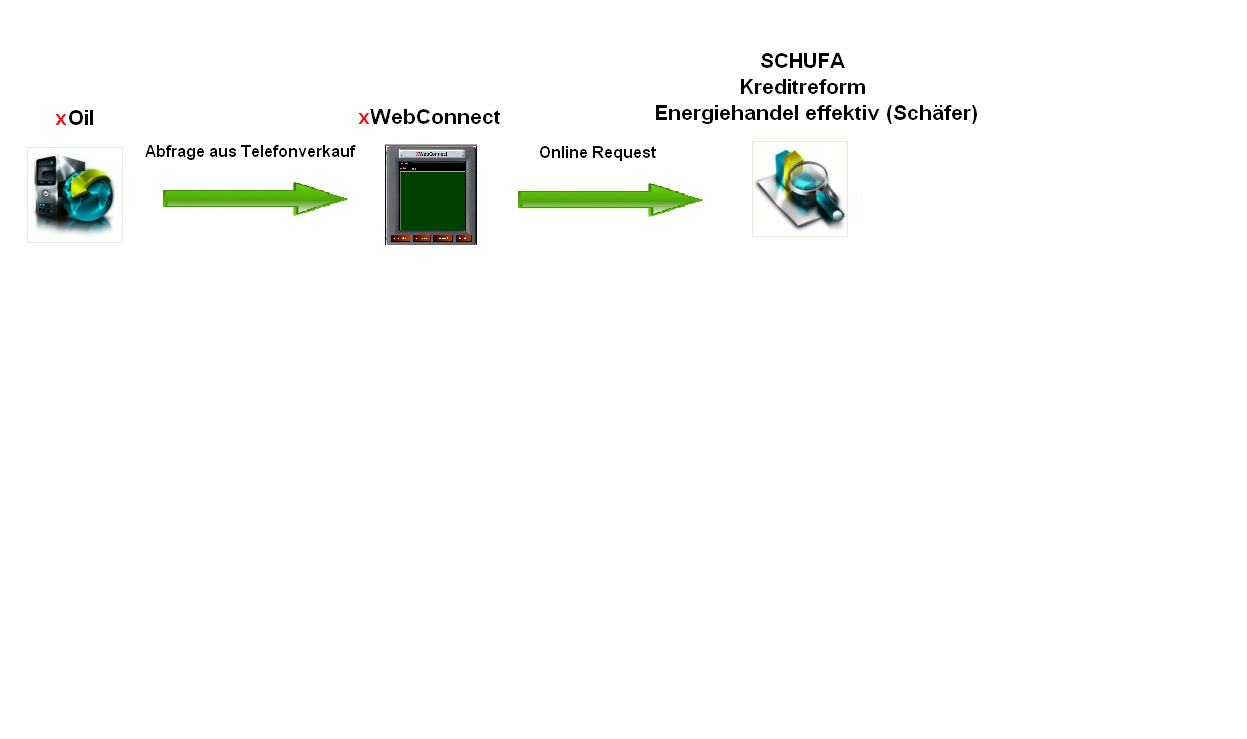 Schritte:
Kreditauskunft – Funktionsweise
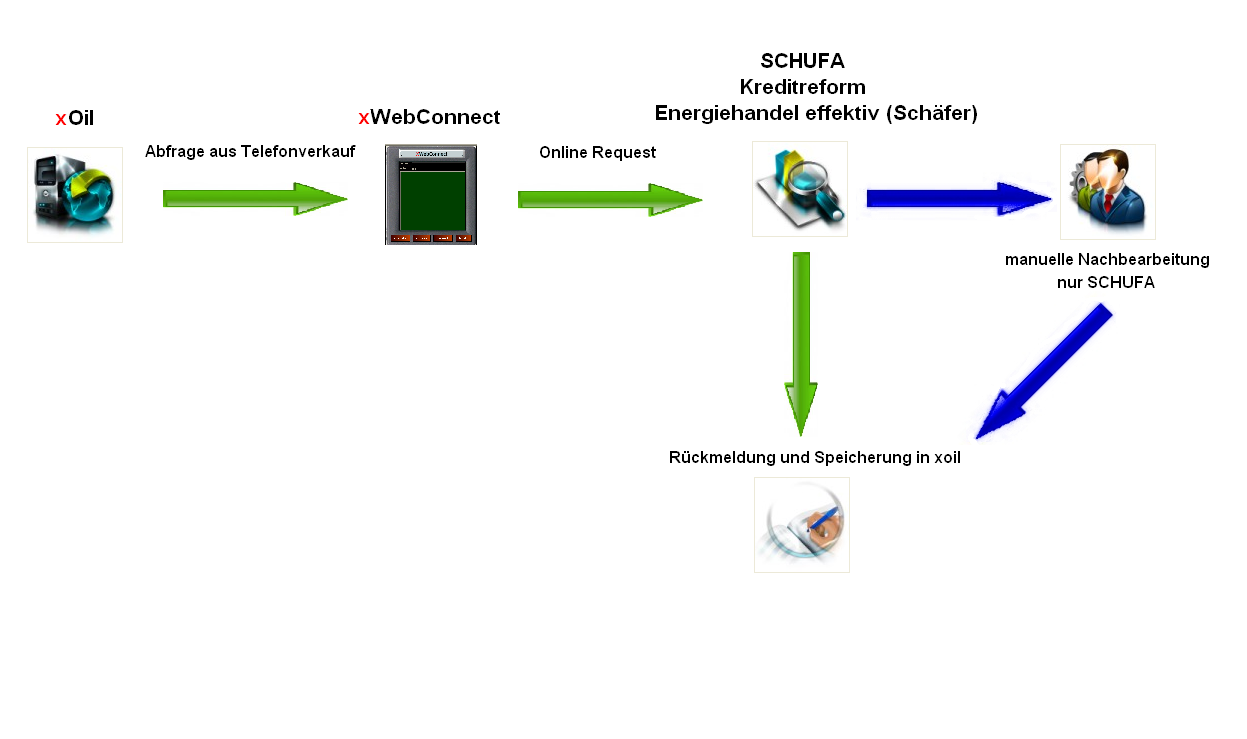 Schritte:
Kreditauskunft – Funktionsweise
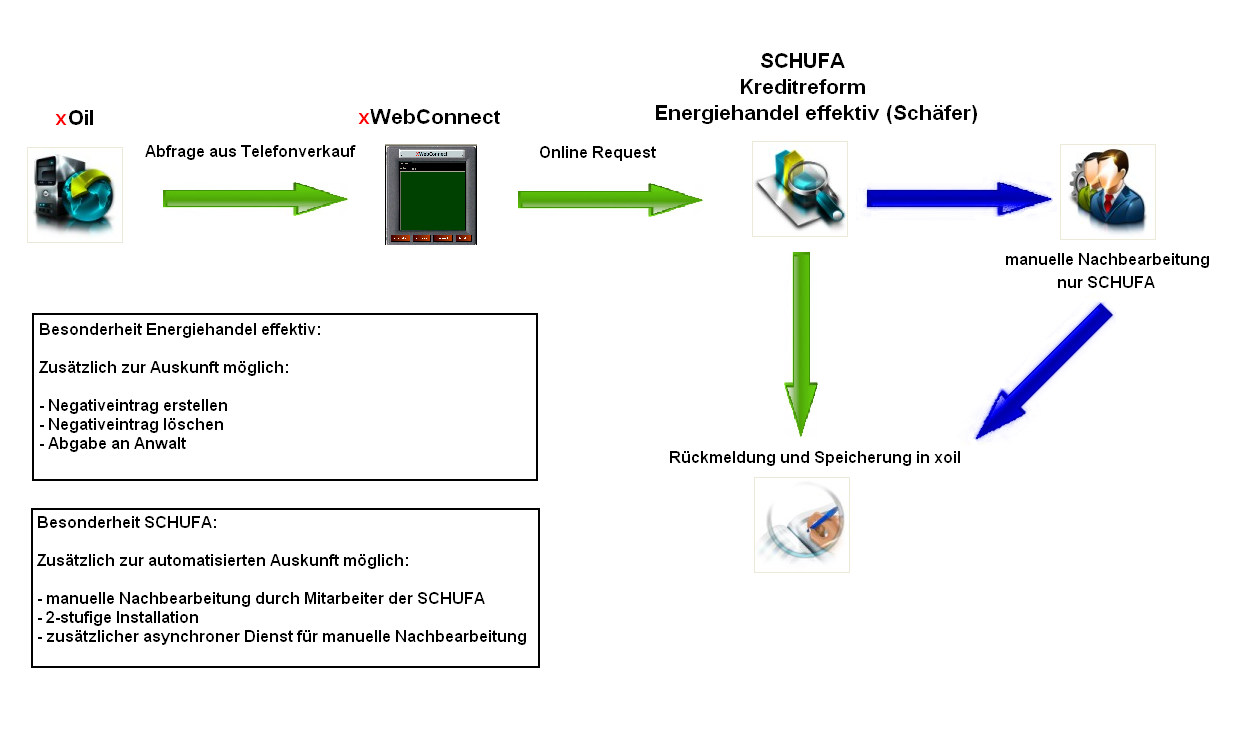 Schritte:
Kreditauskunft – Funktionsweise
Einstellungen:
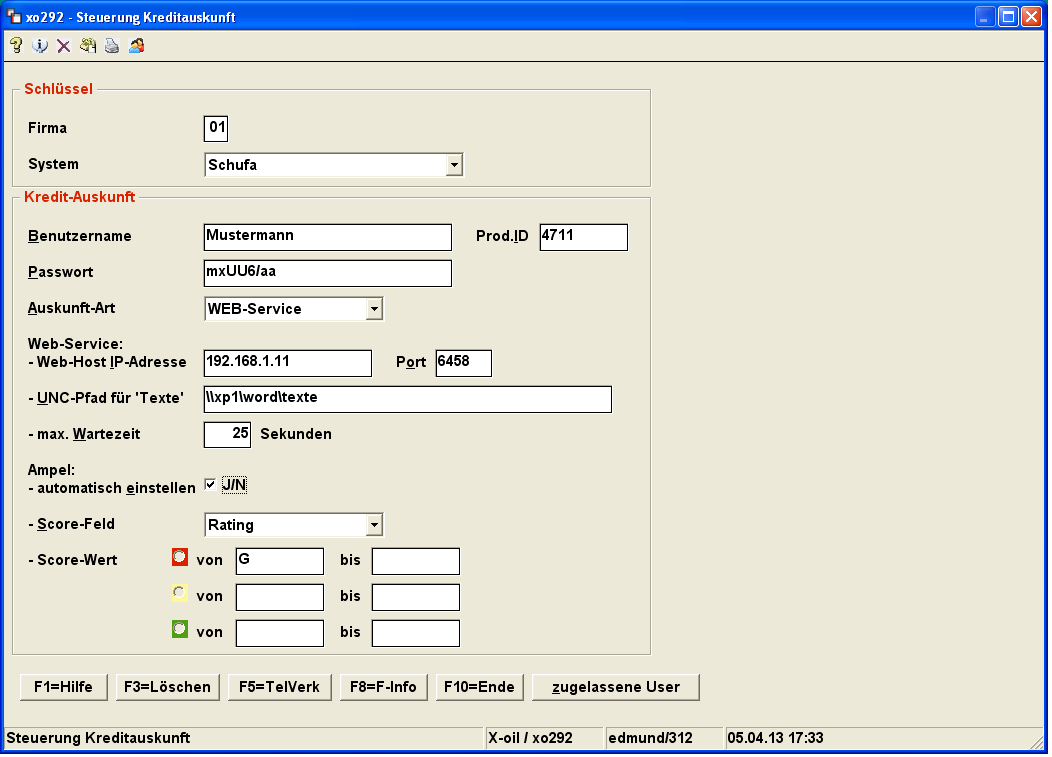 Kreditauskunft – Funktionsweise
Ergebnis:
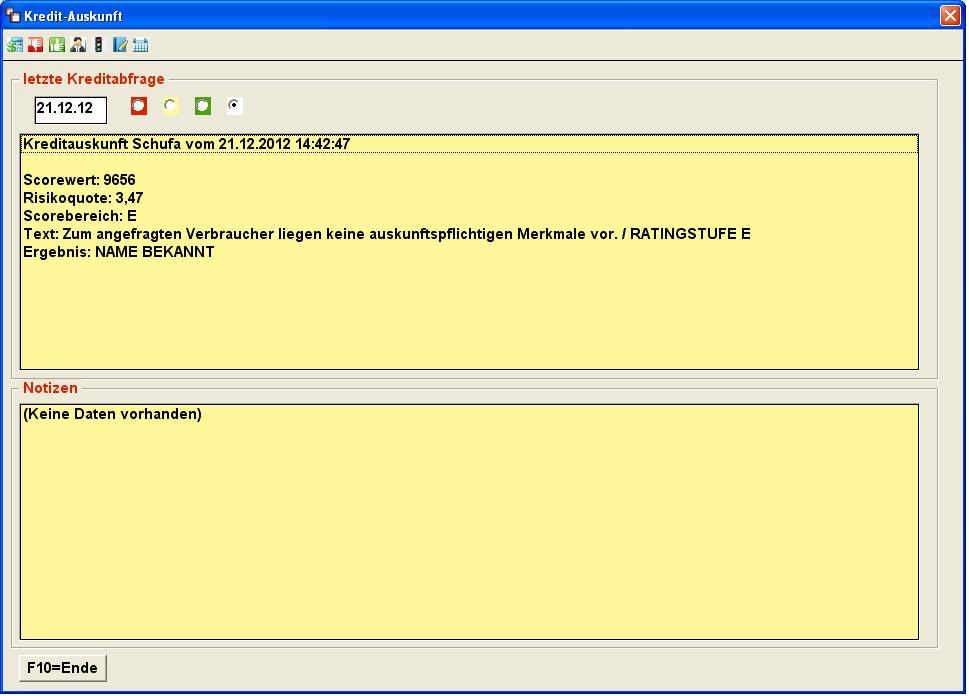 Kreditauskunft
Vorteile:
Verläßliche Angaben zur Liquidität des Kunden

 Entscheidungshilfe bei Auftragsanfrage 

 Paralleler Betrieb der Systeme möglich
Anwendertagung 2013
Vielen Dank für Ihre Aufmerksamkeit